Bilgi Erişim Sistemleri (Literatür Tarama, Atıf) : Web of Science Group
Bibliyografik Denetim
Atıf 
Bibliyografik tarama , Literatür taraması
…
Bilgi Erişim Sistemleri (Atıf, Bibliyografik Denetim) : Web of Science Group - WOS
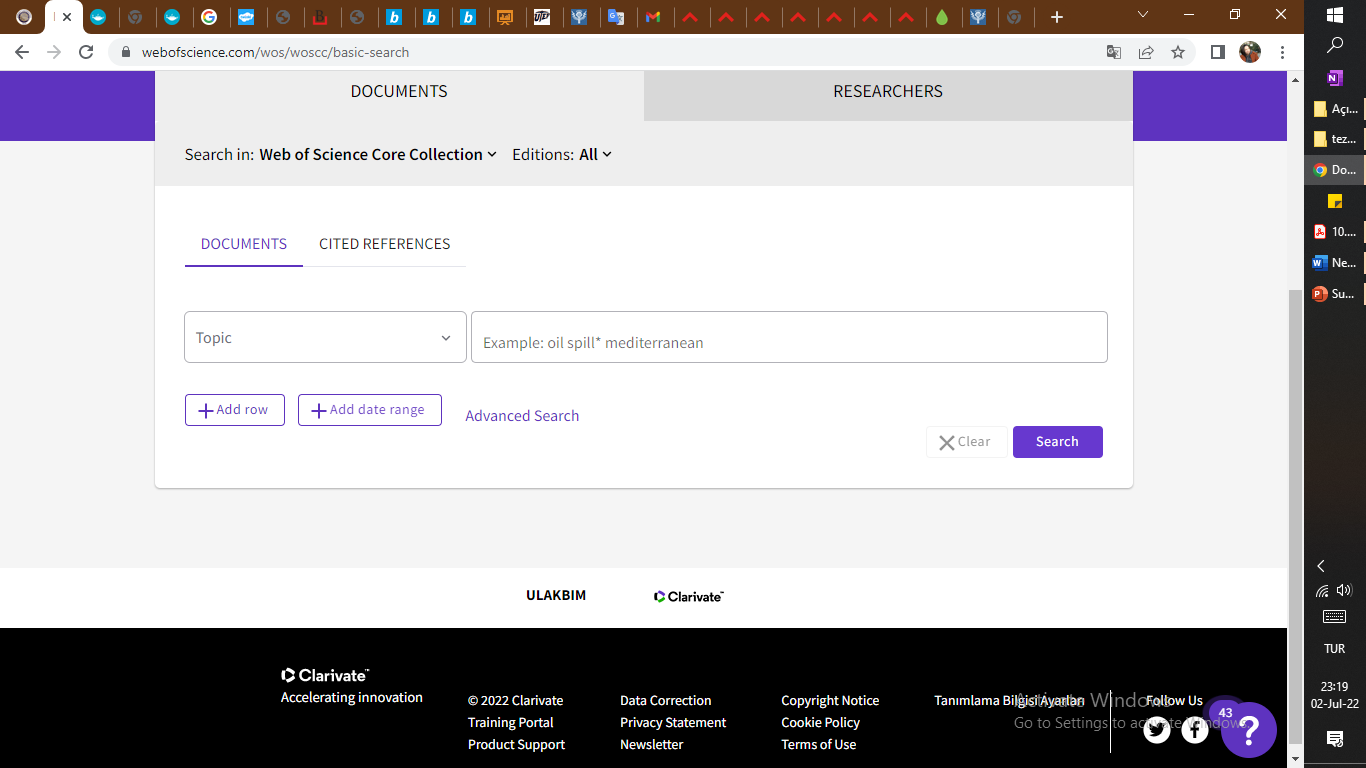 Bilgi Erişim Sistemleri (Atıf, Bibliyografik Denetim) : Web of Science Group: WOS Cited References
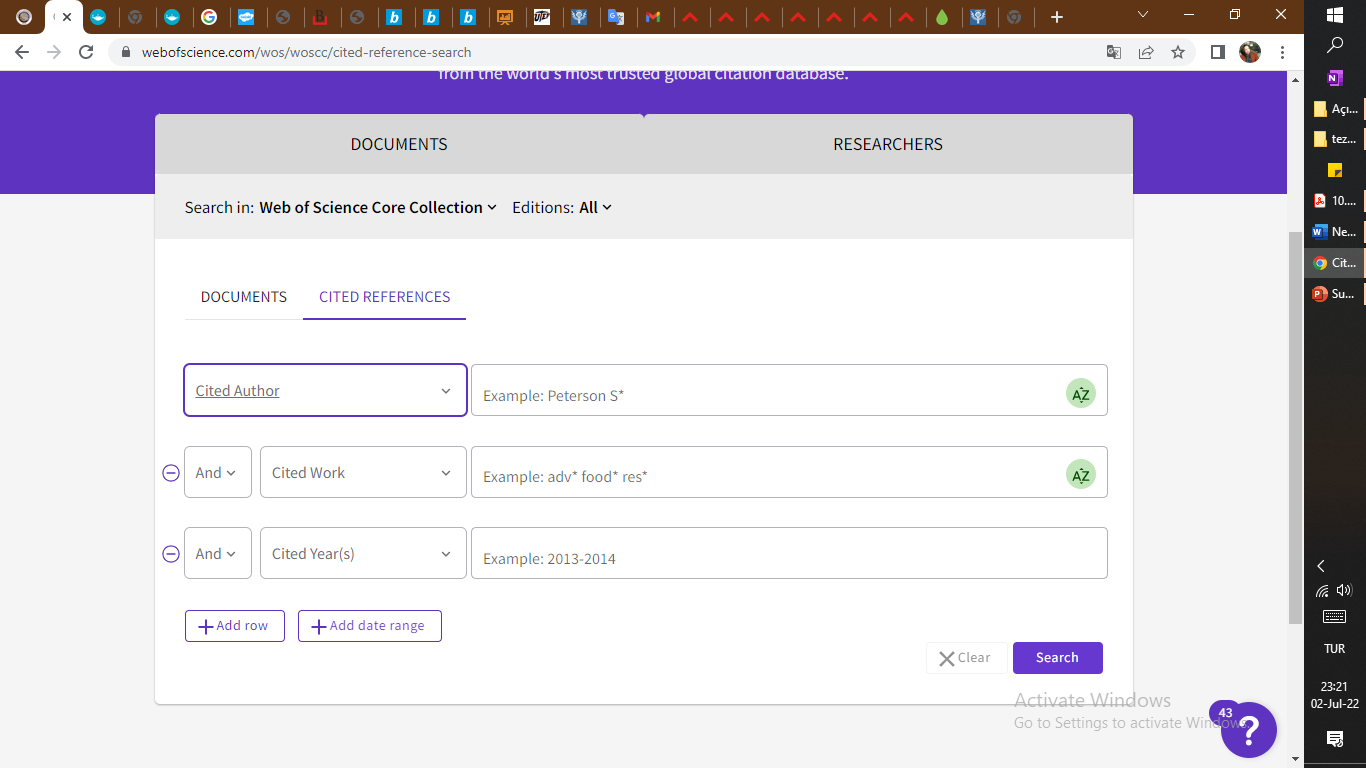 Bilgi Erişim Sistemleri (Bibliyografik Denetim, Atıf) : Web of Science Group: InCites
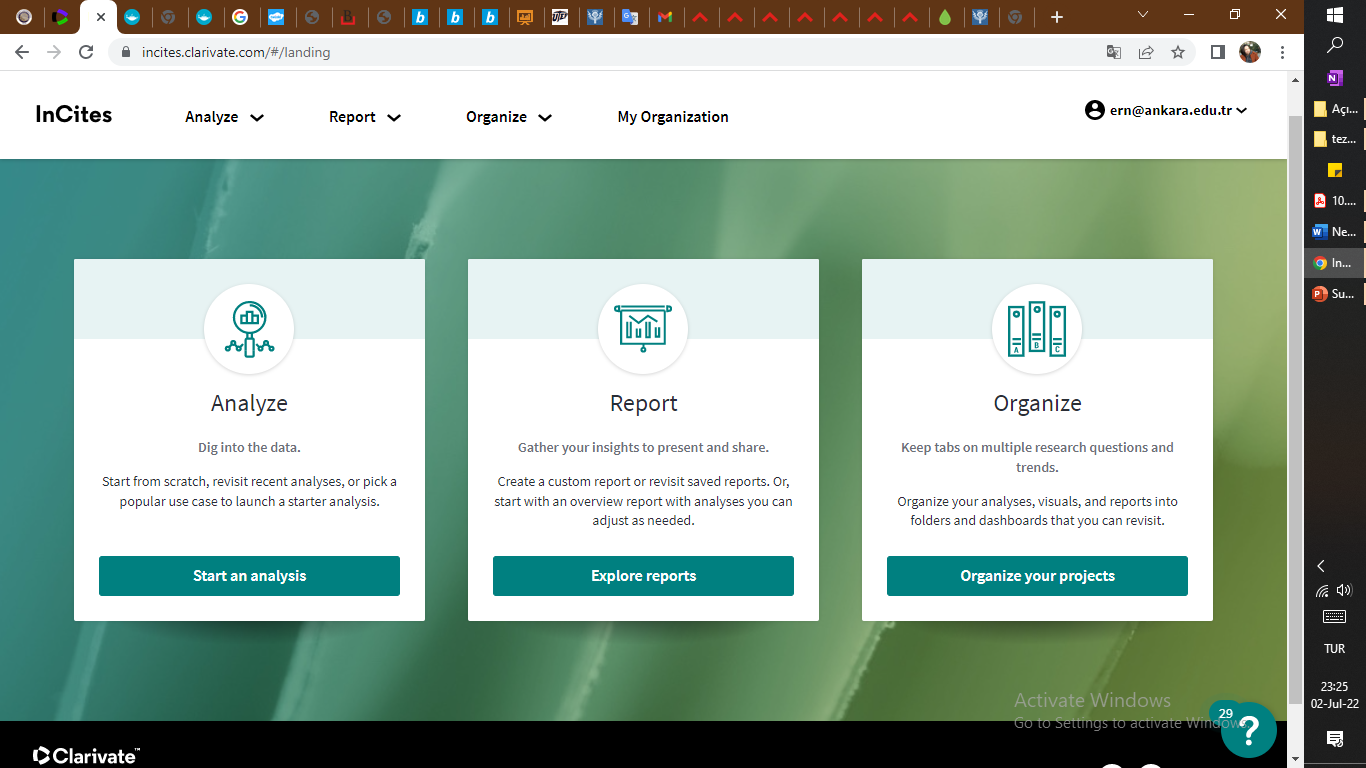 Bilgi Erişim Sistemleri (Atıf, Bibliyografik Denetim) : Web of Science Group: Incites Essential Science Indicators
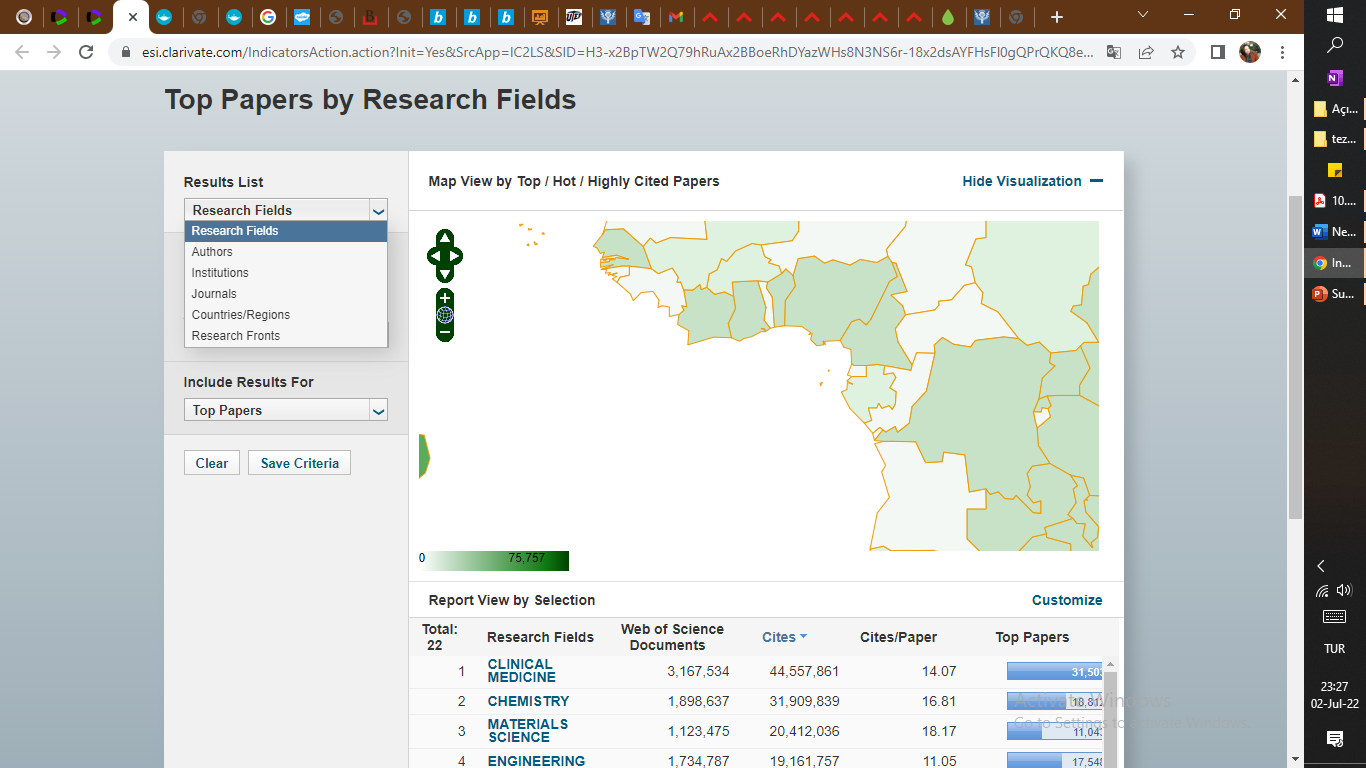 Bilgi Erişim Sistemleri (Atıf, Bibliyografik Denetim): Scopus
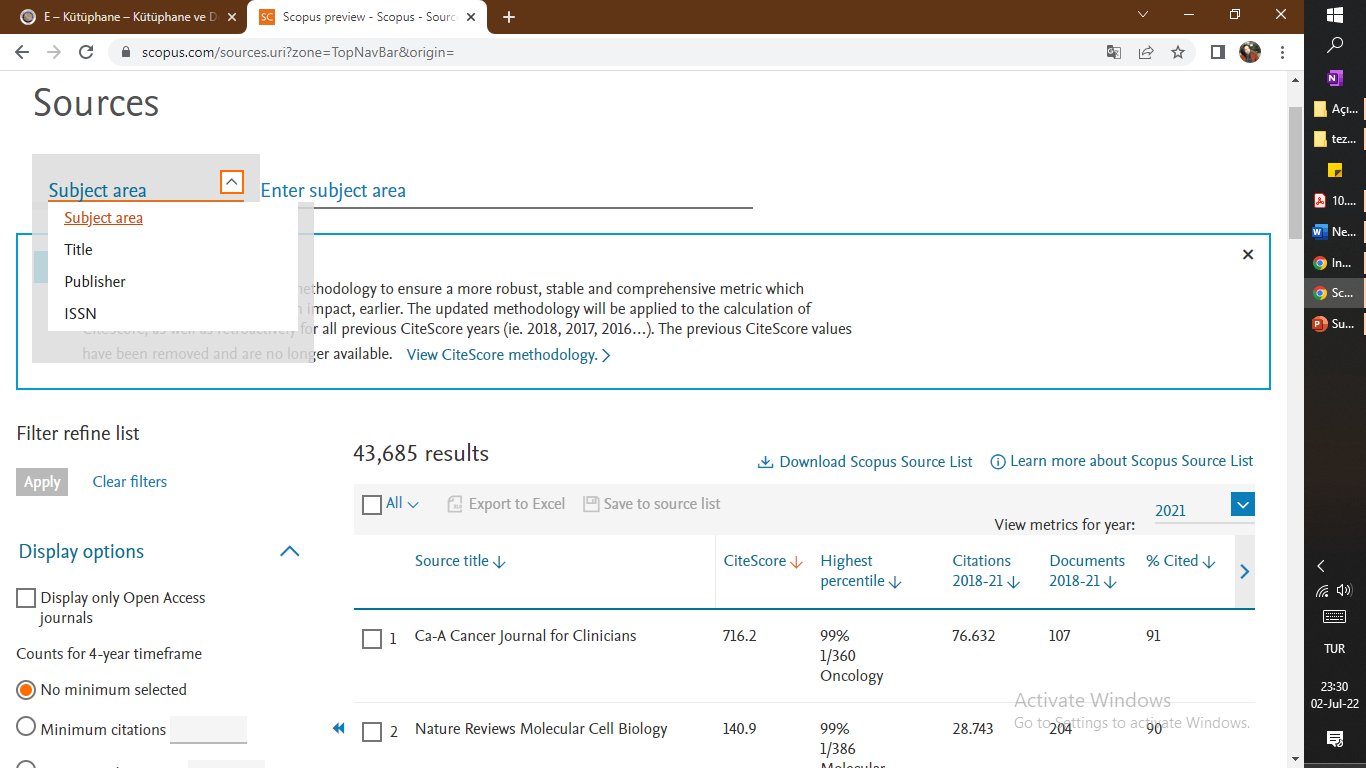 Bilgi Erişim Sistemleri (Atıf, Bibliyografik Denetim): Scopus
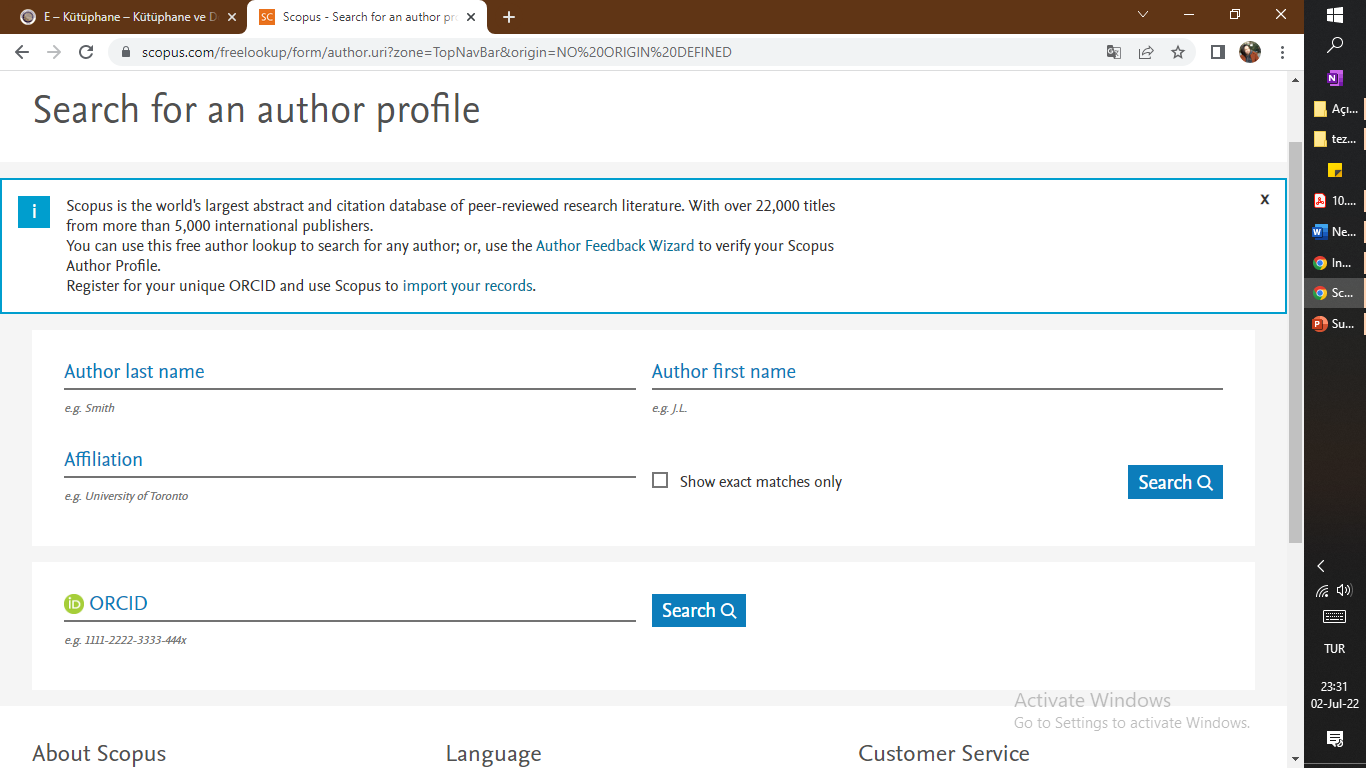 Bilgi Erişim Sistemleri (Atıf, Bibliyografik Denetim): Google Scholar/Akademik
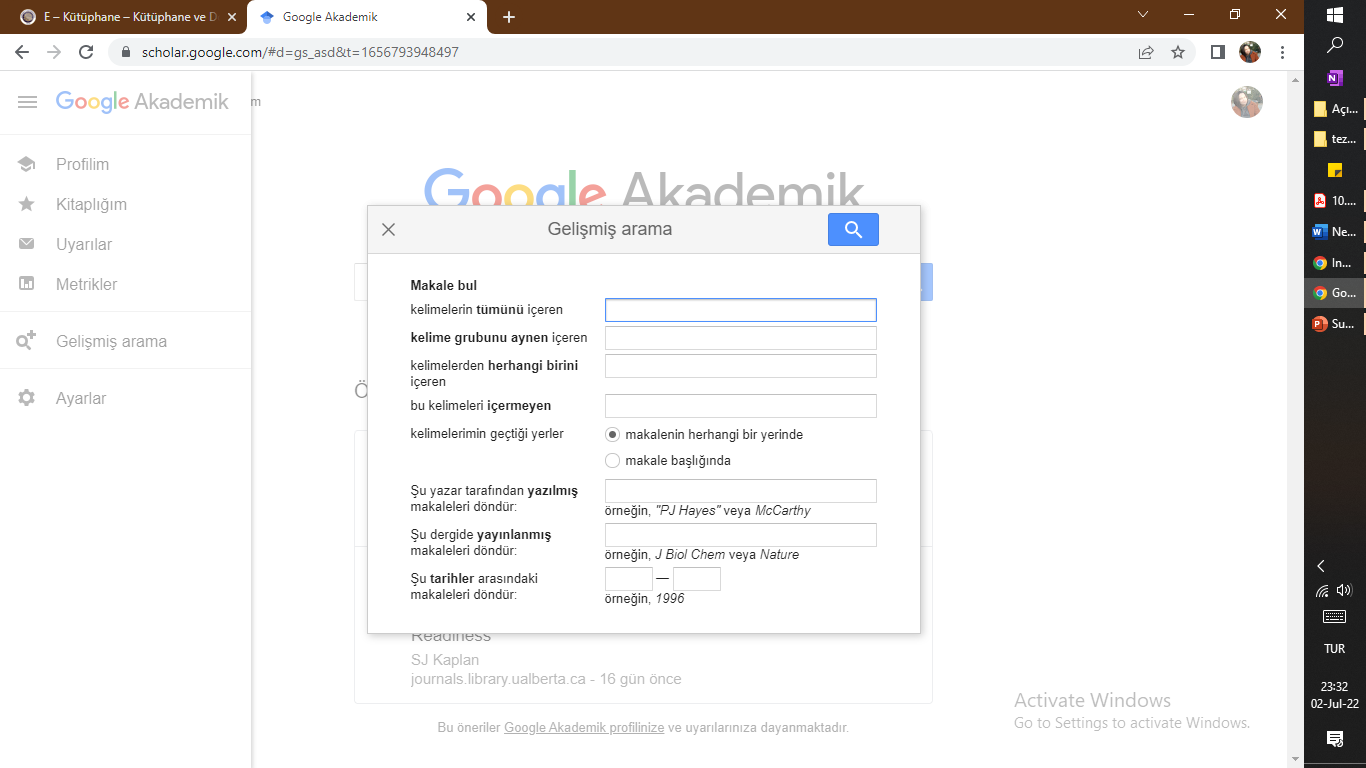 Bilgi Erişim Sistemleri (Atıf, Bibliyografik Denetim) : Semantic Scholar
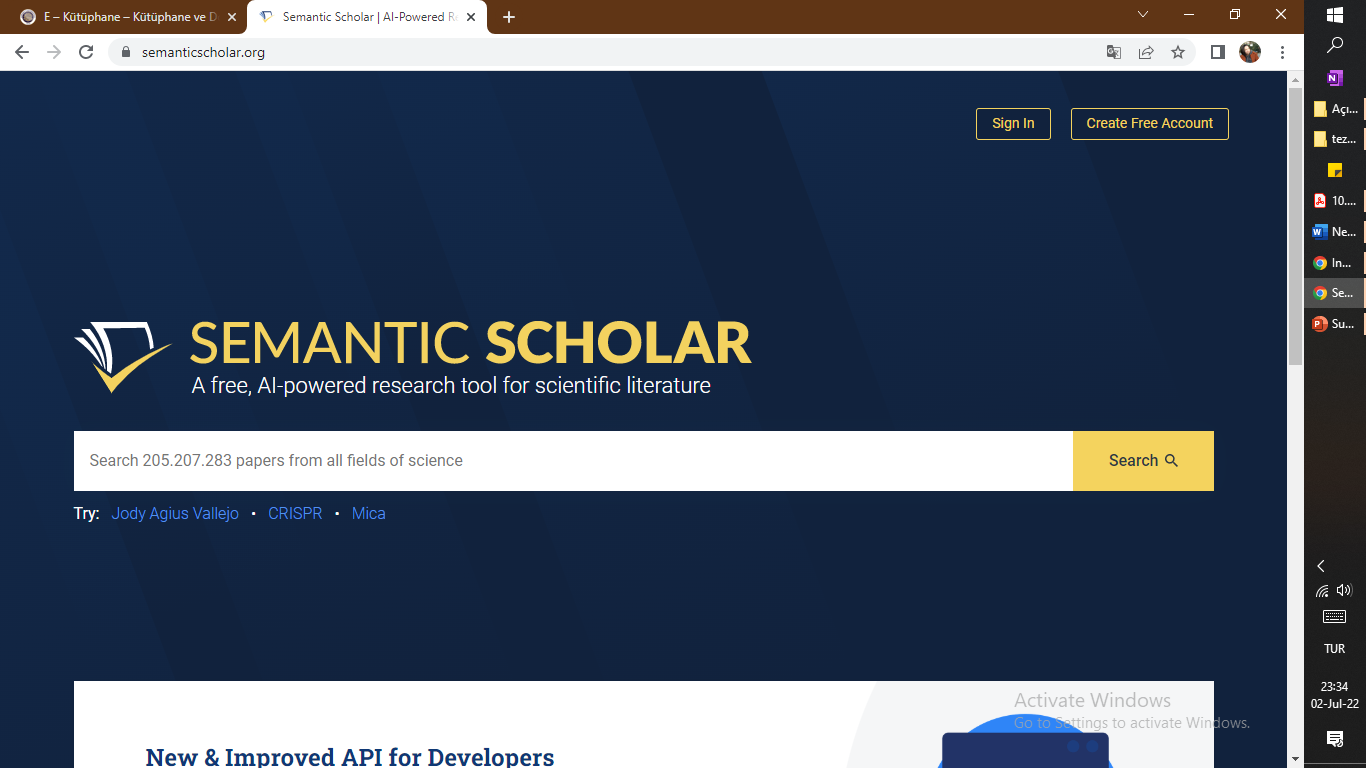 Bilgi Erişim Sistemleri (Atıf, Bibliyografik Denetim): Milli Kütüphane
Bilgi Erişim Sistemleri (Atıf, Bibliyografik Denetim): WorldCat
Bilgi Erişim Sistemleri (Atıf, Bibliyografik Denetim): ProQuest
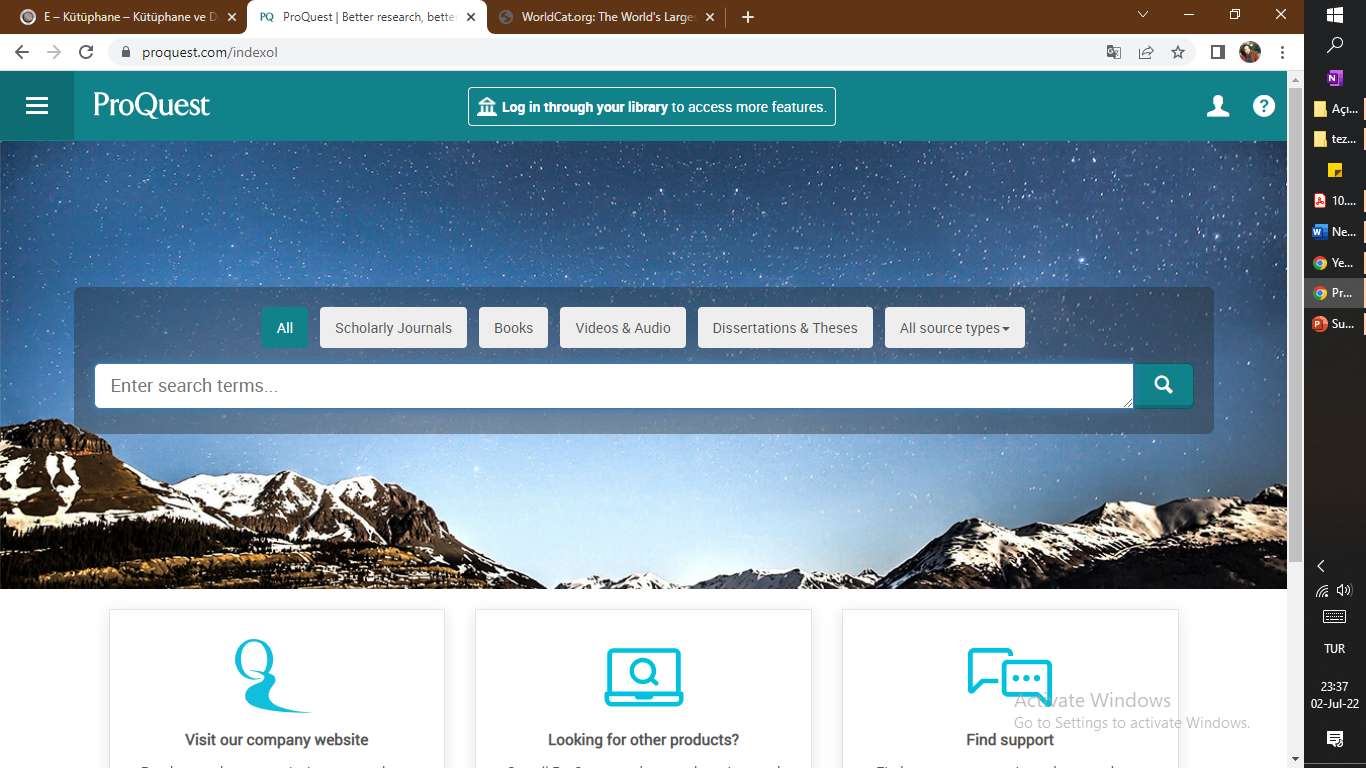